Changing Results for Young Readers
The Intermediate Grades

North Vancouver School District
January, 2016
Traditional Welcome
We would like to start by acknowledging and thanking the Coast Salish people whose traditional territory North Vancouver School District resides on. 

We express our gratitude to the 
Squamish Nation and 
the Tsleil-Waututh Nation. 
We value the opportunity to learn, live and share educational experiences on this traditional territory.
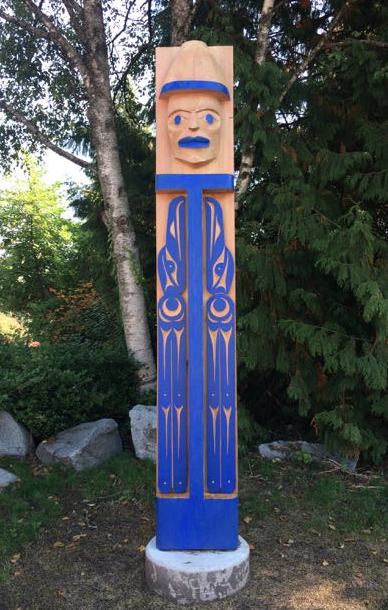 [Speaker Notes: Kathleen]
Reconnaissance du territoire traditionnel
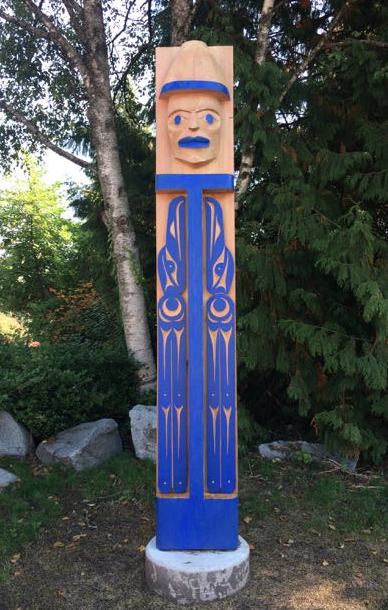 J’aimerais reconnaître et remercier 
les peuples autochtones de la côte Salish dont leur territoire traditionnel 
est le siège de la Commission scolaire 
de Vancouver Nord. 
Nous exprimons notre gratitude envers 
les Nations Squamish et Tsleil-Waututh. 
Nous apprécions l’occasion d’apprendre, de vivre et de partager des expériences éducatives sur ce territoire traditionnel.
[Speaker Notes: Kathleen]
The Leadership Team
Ann Copp
Cheryl Ham
Darlene Sulis
Heather Myhre 
Jenny Crowe
Jessica Johnson
Jillian Gordon
Johneen Harris
Kammi Clark
Nadya Rickard
Nicky Paiuk
Stéphanie Weller
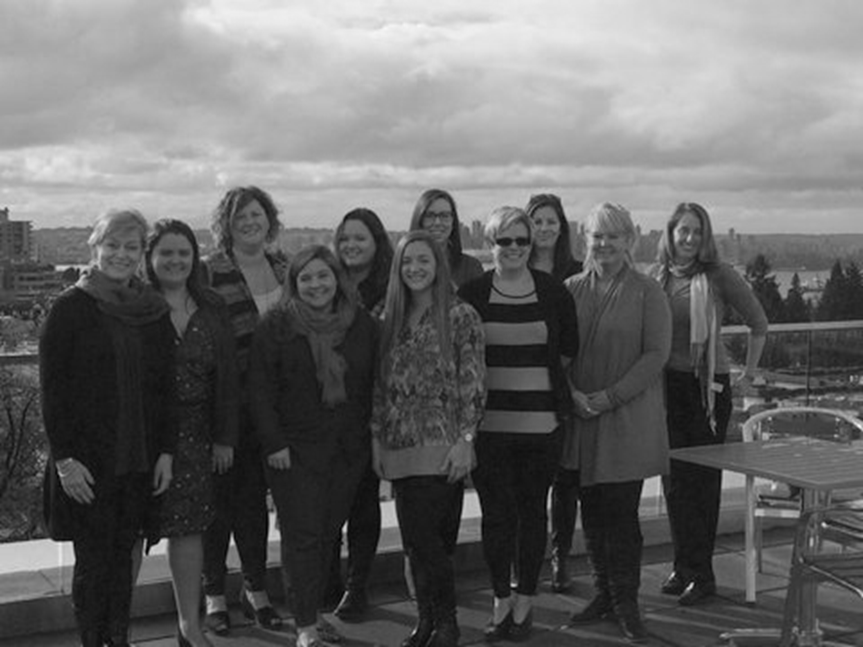 [Speaker Notes: Kathleen]
CR4YR-I: the next three weeks
3 sessions  8:30am-11:30am

January 12, 20, 26, 2016
Carson FOS 
Handsworth FOS 
Seycove FOS

January 13, 19, 27, 2016
Argyle FOS 
Sutherland FOS 
Windsor FOS
School teams:
Intermediate teams:

1 grade 4 or 5 teacher 
1 Teacher Librarian
1 grade 6 or 7 teacher 
1 Administrator
1 LAC teacher
[Speaker Notes: Kathleen]
History of CR4YR
Province-wide initiative launched by the Ministry of Education in 2012

Goal is to increase the number of children who are engaged, successful readers 

Initiative uses current research on what fosters reading success
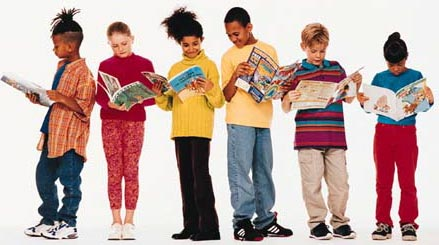 [Speaker Notes: Kathleen]
CR4YR: NVSD Perspective
The North Vancouver School District has:
Participated in the CR4YR initiative for the past three years

Focused on:
Primary grades
Promoting teacher inquiry into literacy 
Creating collaborative models of intervention for struggling readers
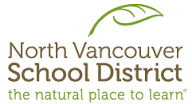 [Speaker Notes: Kathleen]
CR4YR Project Goals - 2016
Provide strategies/ideas for intervention and support for struggling readers

Continue with an inclusive model of universal, targeted and intensive interventions for intermediate students who struggle with reading

Focus on establishing literacy learning communities in the school/FOS

Integrate the Literacy44 website into the CR4YR series
[Speaker Notes: Kathleen

Needs updating from the discussion Mon. Oct 26]
Making a Difference
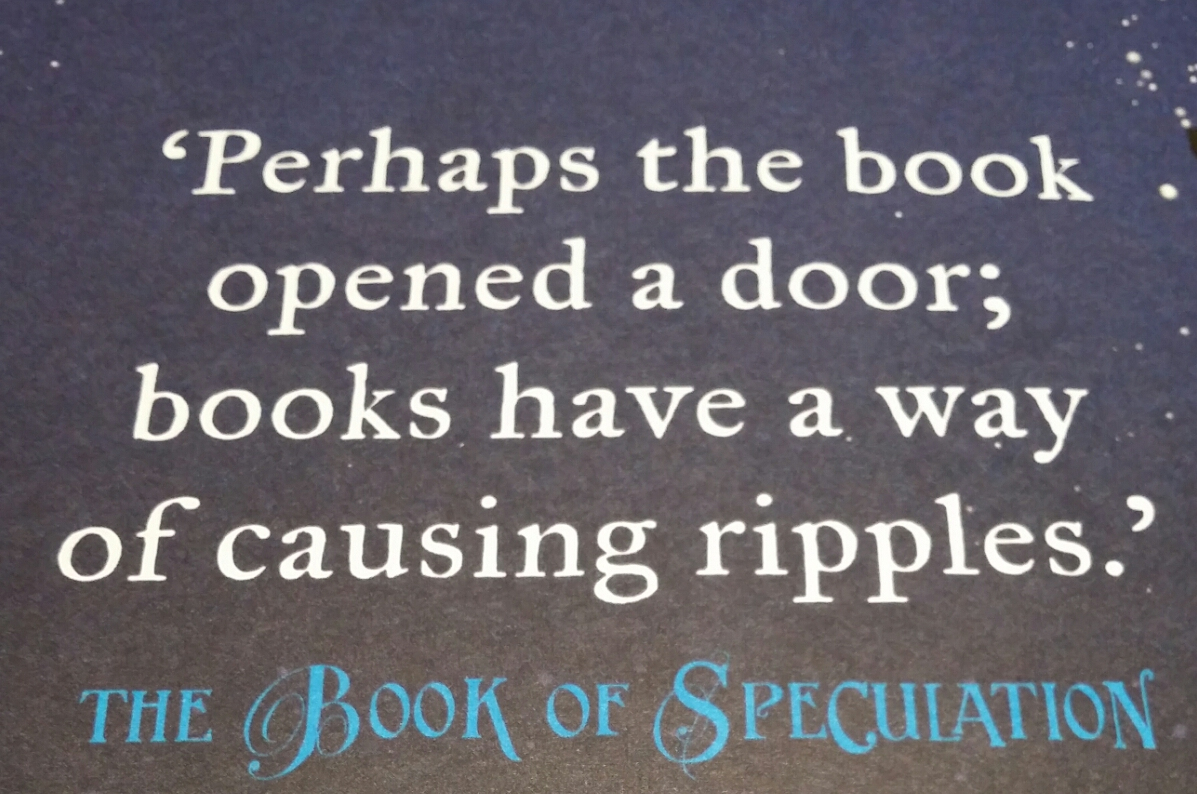 [Speaker Notes: Kathleen]
CR4YR Learning Targets #1
Balanced Literacy Programs
To enhance literacy leaders’ and teachers’ capacity in literacy instruction

To understand the intermediate reader

To explore literacy resources and strategies for the intermediate classroom
[Speaker Notes: Jillian

Each session’s learning targets]
CR4YR Learning Targets #2
Fluency and Oral Language 
To enhance teacher capacity for teaching and assessing oral language and fluency

To understand the importance of fluency and oral language in the intermediate classroom 	

To explore strategies for teaching and assessing oral language and fluency
[Speaker Notes: Jillian

Each session’s learning targets]
CR4YR Learning Targets #3
Comprehension 
To enhance teachers’ repertoire of strategies to help struggling readers with comprehension 

To understand how comprehension changes and develops in the intermediate grades

To explore aspects of comprehension
[Speaker Notes: Jillian

Each session’s learning targets]
CR4YR Session 1 Agenda
Balanced Literacy Programs
Participants as Literacy Leaders 
Balanced Literacy Models
Student Support
Engagement and Motivation
Student Centered Classrooms
Background Knowledge
Word Attack
Vocabulary Building
[Speaker Notes: Jillian 

Today’s agenda]
Participants as Literacy Leaders
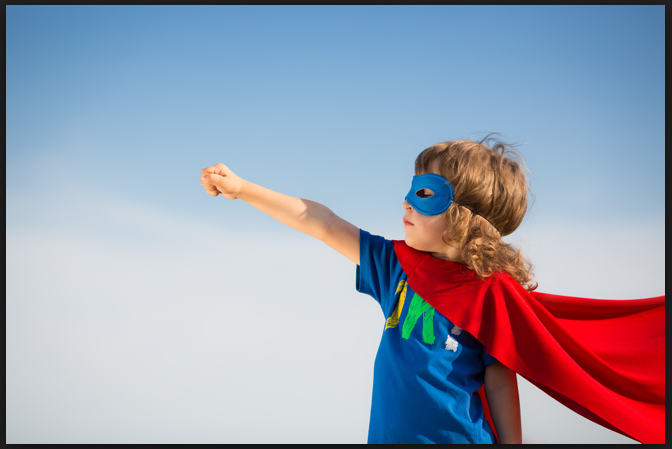 [Speaker Notes: Jillian 
You are literacy leaders in your schools…
Building on knowledge…
Going to look at our strengths/areas for growth
Consider ways to implement this CR4YR program in classrooms 
Could schedule/Share info Intermediate team meetings
Committing to making the time to “spread the word”
4 mins]
School Action Plan
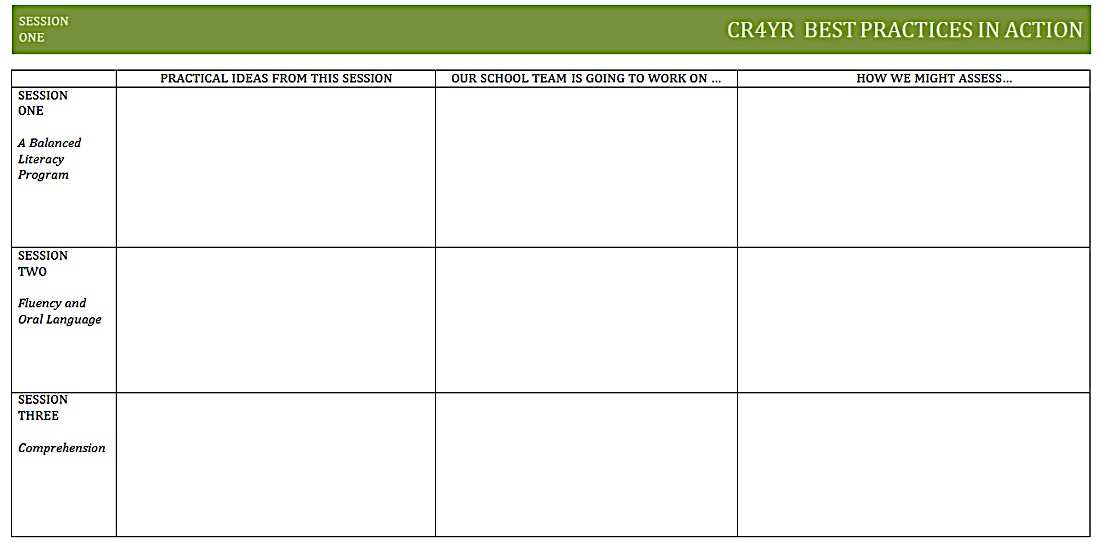 [Speaker Notes: Jillian
Introduce graphic organizer to help guide 
Encourage you to 
Part of the practical ideas might be resources… CR4YR and Lit44 websites]
Literacy Resources
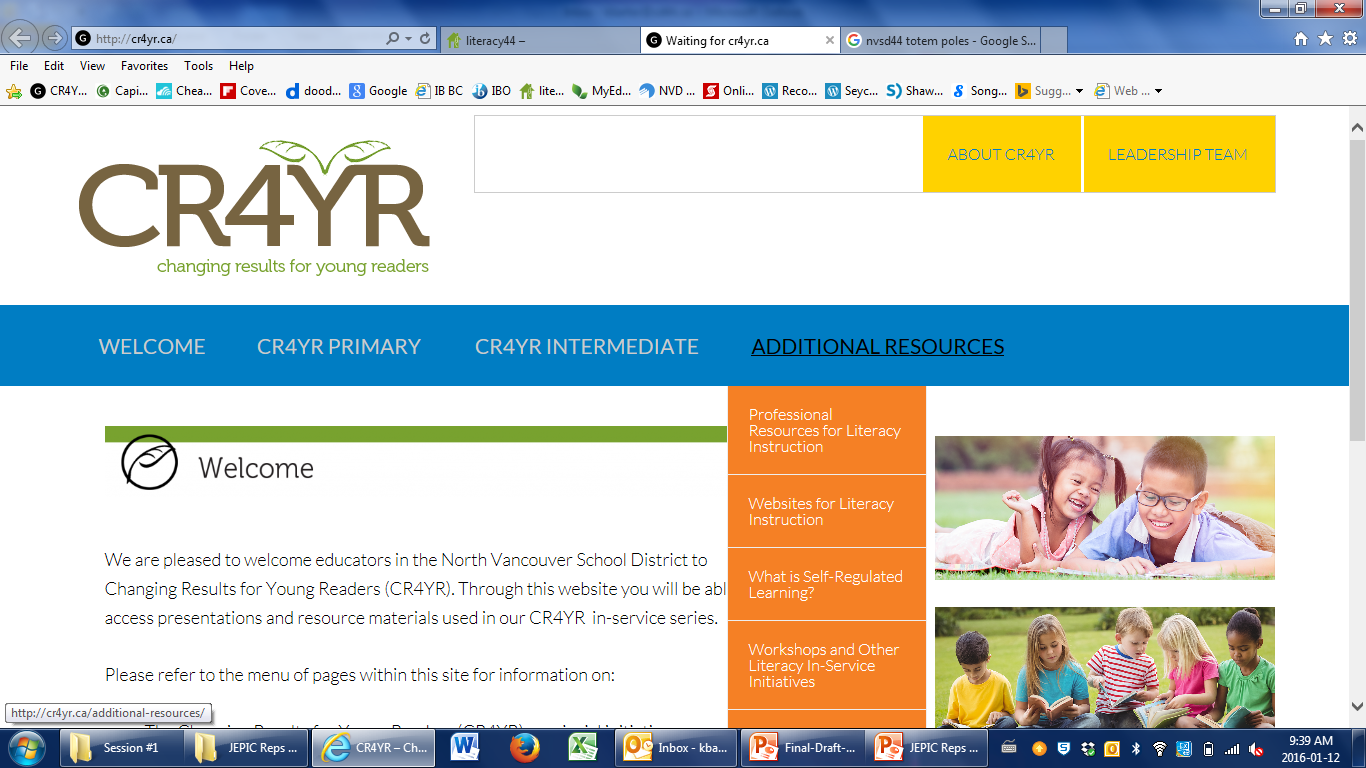 http://cr4yr.ca/
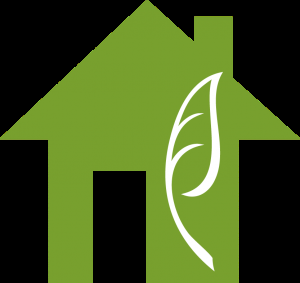 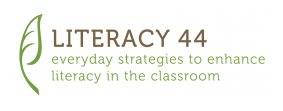 http://literacy44.ca
[Speaker Notes: Jillian

https://cr4yrintermediate.wordpress.com
literacy44.ca
CR4YR has handouts and information about each session
Literacy44 has the resources from Reading 44 and Writing 44, some may have had presentations about literacy44 at schools
All handouts at today’s sessions are available online… handouts for other sections 
Website links
Links to click from slide
Morning of… browser windows minimized and ready to pull up]
Literacy Leaders
“Literacy leaders embody the “mindframes” that support and guide literacy instruction.” 

(Hattie, 2002)
[Speaker Notes: Darlene]
Literacy Leaders
“Teachers and school leaders who develop these ways of thinking are more likely to have major impacts on student learning.” 

(Hattie, 2002)
[Speaker Notes: Darlene]
Literacy Leader Mindframes
Use language of learning
Develop positive relationships
Enjoy the challenge
Evaluate the effectiveness of their teaching
Engage in dialogue
Talk more about the learning
Understand assessment as feedback
Are agents of change
[Speaker Notes: Darlene]
Reading Myths
Learning to read, like learning to talk, is a natural process
With time, all children will eventually learn to read
Genetics rule: if the child has dyslexia, he or she cannot be helped
If you start at a disadvantage, you will never catch up
After Grade 3, children are done learning how to read
Children can learn to read by relying heavily on context cues
Students can master reading comprehension if they just read, read, and read
English has so many irregular spellings and inconsistencies that it is impossible to teach

	(Canadian Language &Literacy Research Network, 2008)
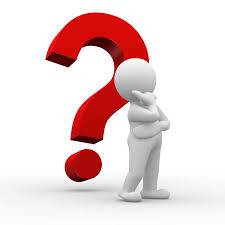 Research Says…
Dr. John Hattie
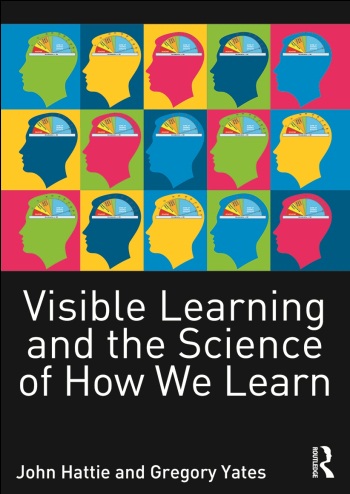 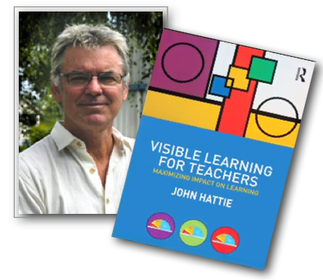 http://visible-learning.org
[Speaker Notes: Darlene]
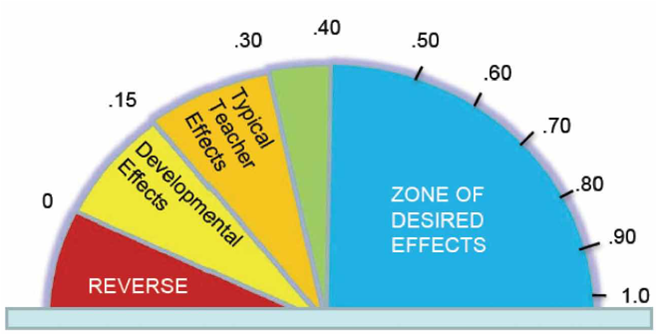 Influences and Effect SizesRelated to Student Achievement
1.  (1.44)	Helping students develop high expectations for themselves
3.  (1.07) 	Response to Intervention
4.  (0.90) 	Educators providing their colleagues with formative 	assessment feedback on their teaching practices
6.  (0.88) 	Direct teaching of phonics to a small group of students 	who need it
10. (0.75) 	Providing feedback to a student on his/her reading fluency
11. (0.74) 	Reciprocal Teaching
12. (0.72) 	Teacher - Student relationships
[Speaker Notes: Darlene]
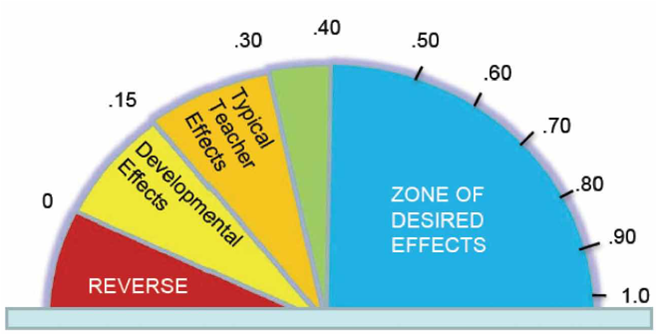 14.  (0.69)	Teaching meta-cognitive skills (eg: think alouds during 	reading)
17.  (0.67)	Explicit teaching of vocabulary
23.  (0.62)	Professional Development / Growth
36.  (0.54 - 0.6) Phonics instruction for the whole class
37.  (0.54)	Student Centered Classroom
46.  (0.52)	Interactive Video Methods
94.  (0.29)	Homework (e.g. spelling lists)
[Speaker Notes: Darlene]
Mindsets
Dr. Carol Dweck
vs.
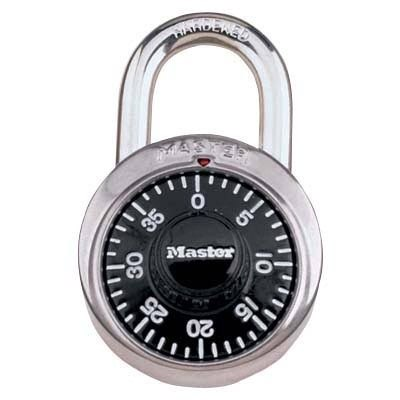 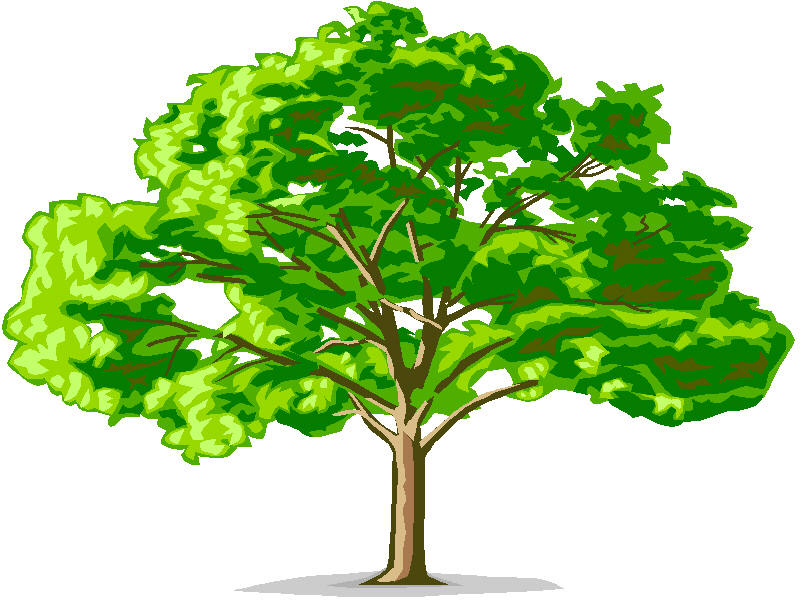 [Speaker Notes: Nicky]
Attribution Theory of Motivation
[Speaker Notes: Learned helplessness comes when students attribute success to external factors and failure to lack of ability
Who and what you attribute your success or failure to makes a huge difference in how you behave.]
Praise Can Be Harmful
“Good Job”
Praise undermines the intrinsic motivation of students

“Power of “Yet”
Infers that they are on a learning curve
[Speaker Notes: Kids come into the world infinitely curious]
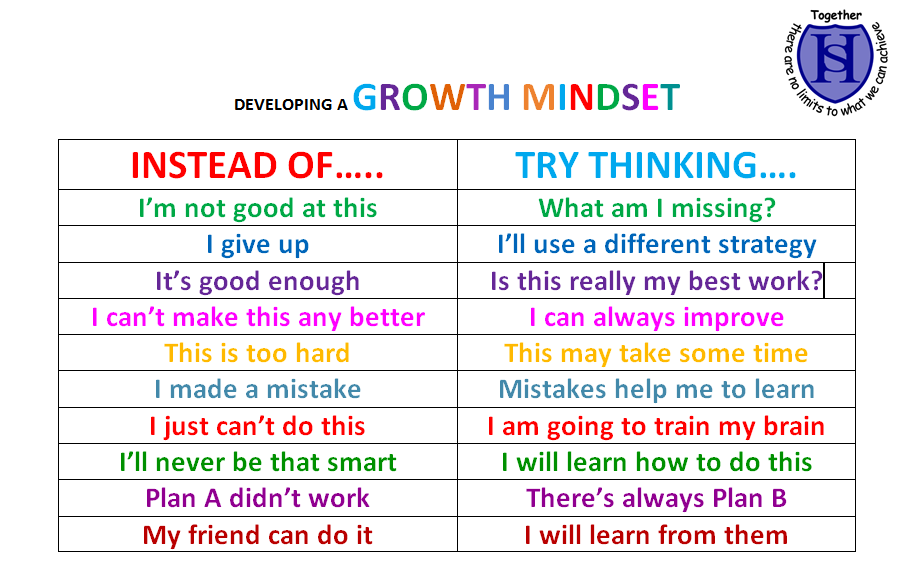 Growth Mindsets Making an Impact
Tulalip Tribes
K-5 students
90% minority
80% low income school 
bottom 5% of the state
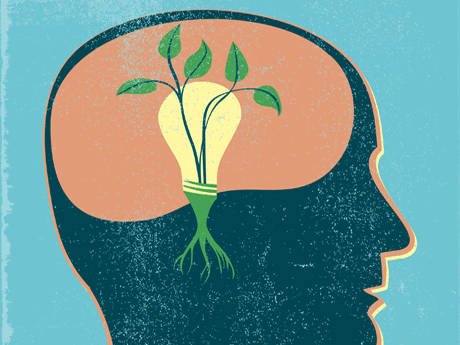 [Speaker Notes: Cultural framing for mindset intervention; strong emphasis on nations values
Teachers and parents instructed in everyday practices

After 1-1.5 Years
K and 1 lead district in oral reading fluency: 95% of kindergarten and 80% of 1st graders are proficient or above in reading
3rd grade literacy: On state literacy test, 68% of 3rd grade students met or were within 10 points of standard. Most had been more than 100 points below standard in the fall (on 600 point test)
3rd-5th grader literacy and math: 60% of all students are showing more than one year of growth; and at least half of these students are showing 1.5-2 years of growth (Measure of Academic Progress)]
Teaching for Growth Mindset
“Fail Courageously” 
	– Dr. Martin Brokenleg
		Lesson for Teachers and Students	

“Whether you think you can, or you think you can’t –     	you’re right”
	– Henry Ford
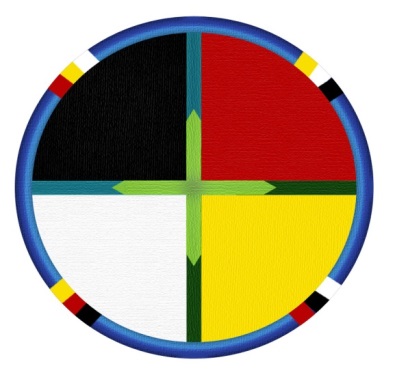 Balanced Literacy
First People’s Principles of Learning
Learning is holistic, reflexive, reflective, experiential, and relational (focused on connectedness, on reciprocal relationships, and a sense of place)…
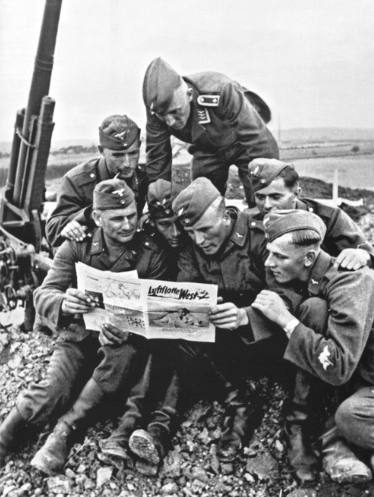 …so is becoming literate
[Speaker Notes: Nicky]
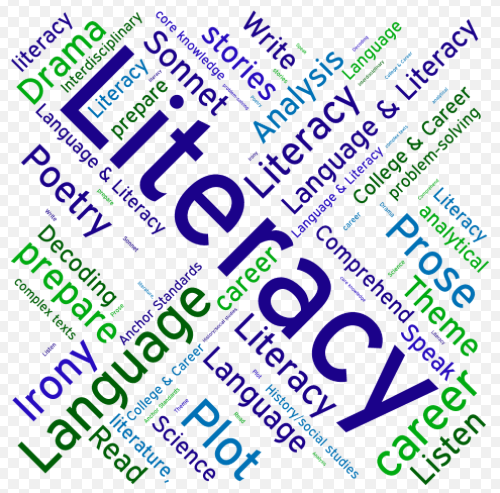 What is a balanced literacy program?

Is there one model?

What are the components of a balanced literacy program?
[Speaker Notes: Nicky]
Balanced Literacy
“A balanced literacy plan is most effective 
when children are given direct instructional support 
and a variety of daily reading and writing experiences 
that are needed in the complex process 
of becoming independent readers and writers.” 

(WRESA, 2015)
[Speaker Notes: Nicky]
Balanced Literacy
A balanced literacy program supports B.C.’s 
new curriculum design.

“At the heart of British Columbia’s redesigned curriculum are core competencies, essential learning and literacy and 
numeracy foundations.”

(BC Ministry of Education, 2015)
[Speaker Notes: Nicky]
Balanced Literacy
First People’s Principles of Learning

Learning is holistic, reflexive, reflective, experiential, and relational (focused on connectedness, on reciprocal relationships, 
and a sense of place).
[Speaker Notes: Nicky]
Balanced Literacy
As Literacy Leaders, think about…

“In what ways am I already helping my students to learn language, to learn about language, to learn through language, and to use language to critique?”

(Vasquez, 2003)
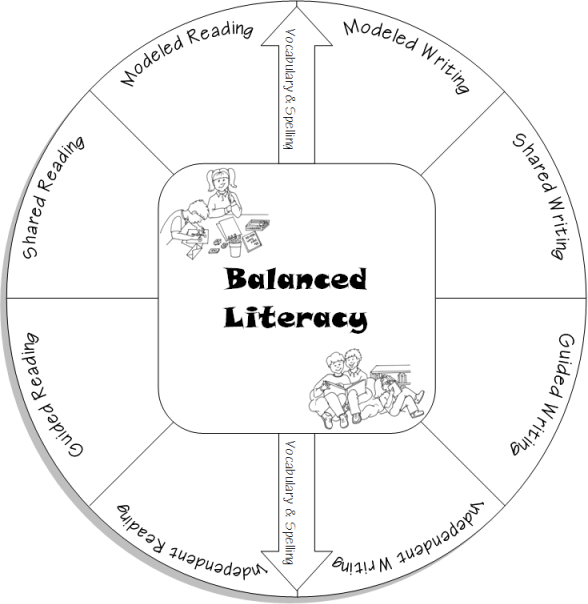 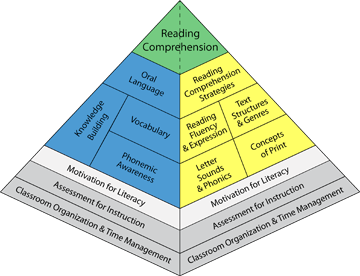 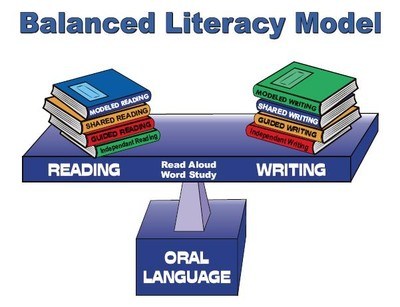 [Speaker Notes: Nicky]
Balanced Literacy
Build a Balanced Literacy Model
Consider the following:
Core Literacy Components: 
Reading
Writing
Speaking
Listening
Viewing
First Peoples Principles of Learning: 
Holistic
Reflexive
Reflective
Experiential
Relational
When finished, complete this sentence:
A balanced literacy program ______________.
[Speaker Notes: Nicky]
Balanced Literacy
Gallery Walk

Please feel free to respond to the 
balanced literacy models.
[Speaker Notes: Nicky]
Engagement and Motivation
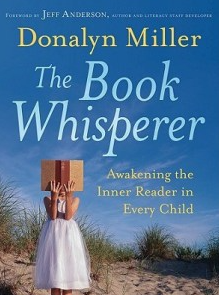 Donalyn Miller
http://bookwhisperer.com
[Speaker Notes: Jenny]
Engagement and Motivation
Reading must be an endeavor that: 

Has personal value to students
Students see themselves as capable of doing
Is free from anxiety
Is modeled by someone they like, respect, trust, and want to emulate

(Miller, 2009)
[Speaker Notes: Jenny]
Engagement and Motivation
[Speaker Notes: Jenny]
Engagement and Motivation
[Speaker Notes: Jenny]
Engagement and Motivation
[Speaker Notes: Jenny]
Engagement and Motivation
[Speaker Notes: Jenny]
Engagement and Motivation
[Speaker Notes: Jenny]
Engagement and Motivation
[Speaker Notes: Jenny]
Engagement and Motivation
[Speaker Notes: Jenny]
Engagement and Motivation
[Speaker Notes: Jenny]
Intermediate Aboriginal Literature
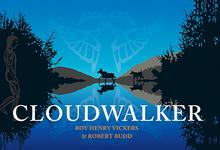 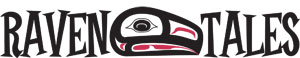 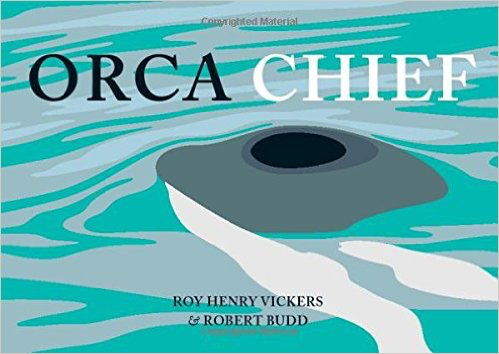 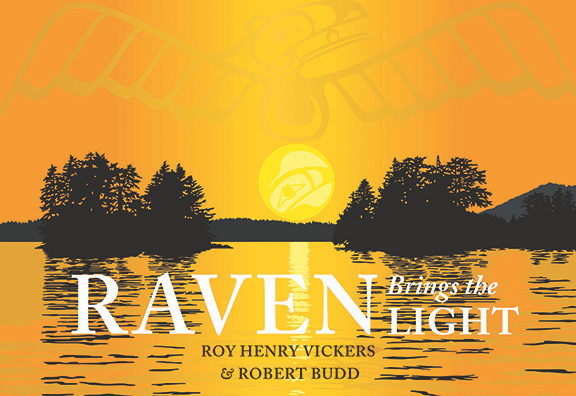 [Speaker Notes: Jenny]
Intermediate FI and FSL Literature
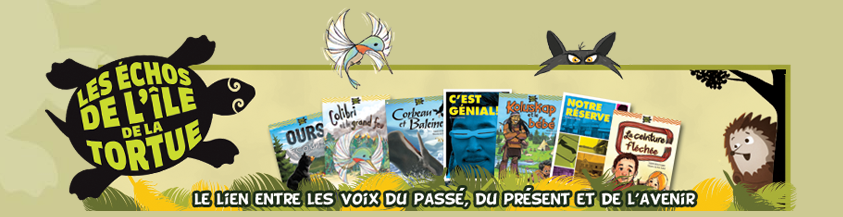 [Speaker Notes: Jenny]
Student Support
Words Have Meaning
What is the need?
What is the best fit?
What are our assumptions?
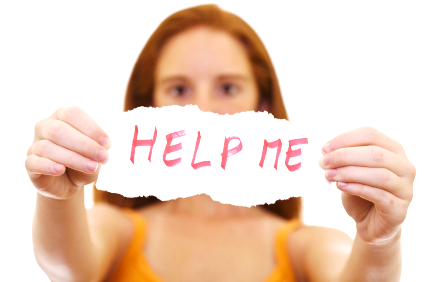 [Speaker Notes: Ann]
Student Support
There’s A Lot Going On
Attention / focus
Executive functioning
Working memory
Symbol retrieval
Processing speed
Reliance on writing for reading activities
Anxiety

Explicit Teaching of Strategies 
 Win - Win
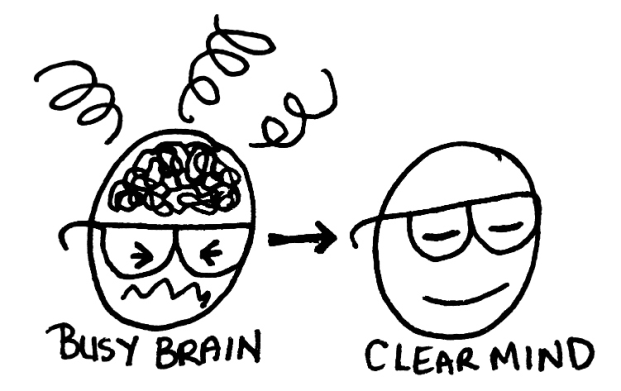 (Hawthorne)
(Dawson & Guare)
(Reid)
[Speaker Notes: Ann]
Student Centered Classroom
First People’s Principles of Learning
Learning involves recognizing 
the consequences of one’s actions.
[Speaker Notes: Nicky

Learning involves recognizing the consequences of one’s actions]
Student Centered Classroom
Learner Centered Literacy: 
Owning their Own Reading
https://m.youtube.com/watch?v=xxx0P_euuSw
[Speaker Notes: Nicky

Learner centered literacy: owning their own reading. 

https://m.youtube.com/watch?v=xxx0P_euuSw 

start from .10-1.34 min then cut to 2.03-2.52 min.]
Student Centered Classroom
Daily 5 in Action: Grade 5/6
https://m.youtube.com/watch?v=6G-HaXw2IQE
[Speaker Notes: Nicky

Daily 5 in Action- Grade 5/6

https://m.youtube.com/watch?v=6G-HaXw2IQE

.12-5.40 minutes]
Student Centered Classroom
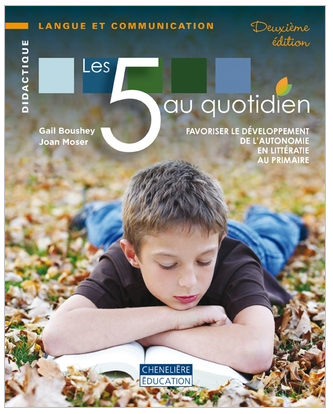 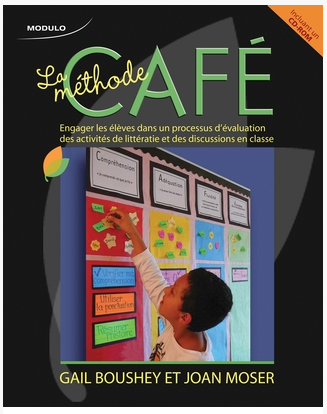 [Speaker Notes: Nicky

Resources available in French too!]
Student Centered Classroom
First People’s Principles of Learning
Learning involves patience and time.
[Speaker Notes: Nicky]
Comprehension
Meaning
Conscious control
Explicit teaching
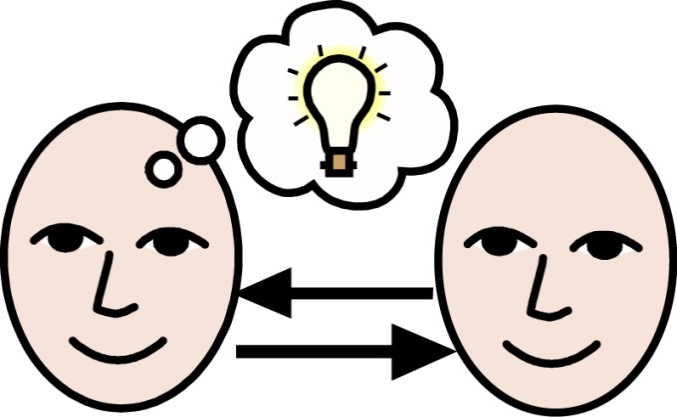 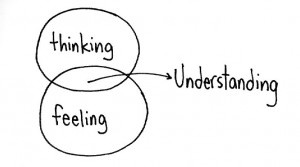 (Harvey & Daniels, 2012)
[Speaker Notes: Ann]
Background Knowledge
Engagement
Connection to text
Constructivism
Shared understanding
Concept attainment 
  (vocabulary)
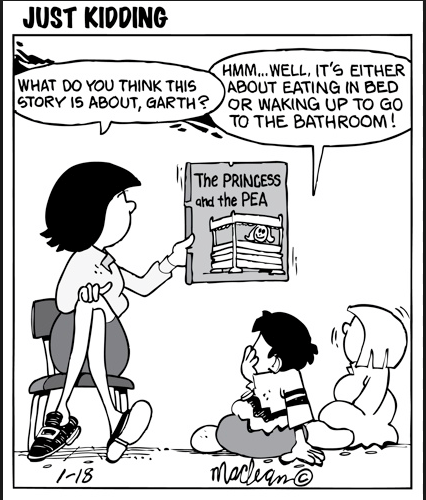 [Speaker Notes: Ann

Refer to lit]
Vocabulary Building
First People’s Principles of Learning
Learning is embedded in memory, history, and story.
[Speaker Notes: Nicky]
Vocabulary Building
Vocabulary is necessary: 

To communicate
Navigate the social environment
Read effectively

(Zaner-Bloser, 2015)
[Speaker Notes: Nicky
https://www.zaner-bloser.com/news/research-behind-importance-teaching-vocabulary]
Vocabulary Building
Dr. Robert Marzano
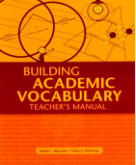 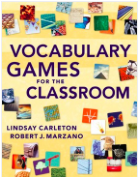 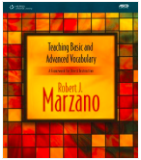 http://www.marzanoresearch.com
[Speaker Notes: Nicky]
Vocabulary Building
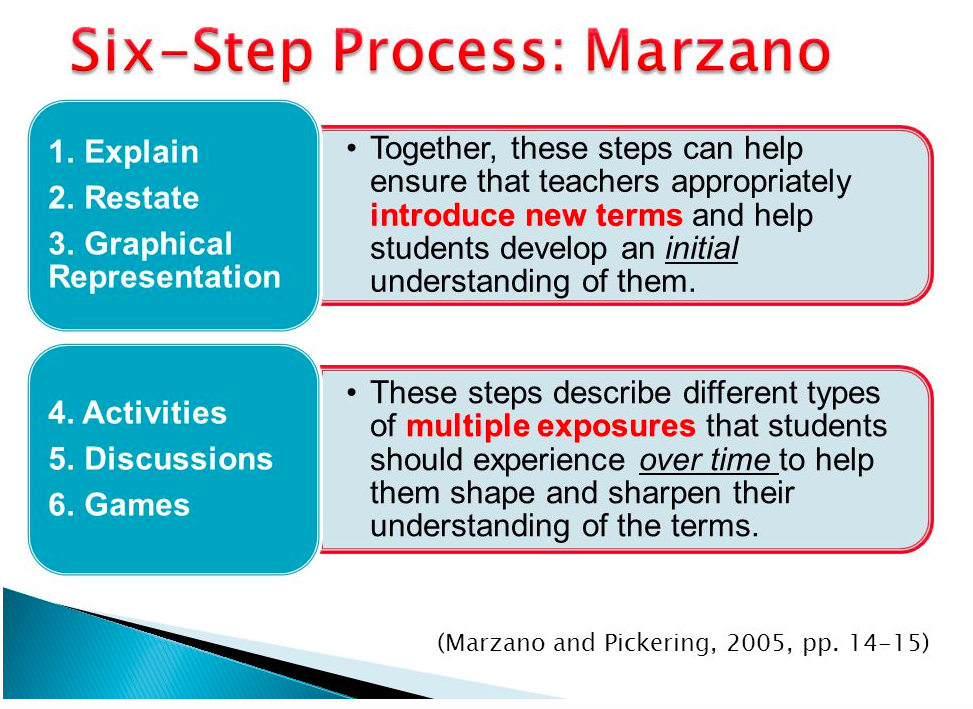 [Speaker Notes: Nicky]
Vocabulary Building
Each table has 6 different tasks that 
follow Marzano’s practice.

Each person is to try one of the tasks using 
their choice of vocabulary from our story.
mayhem		mucus
grindstone		memoir
honourable		glumly
imagination		roamed
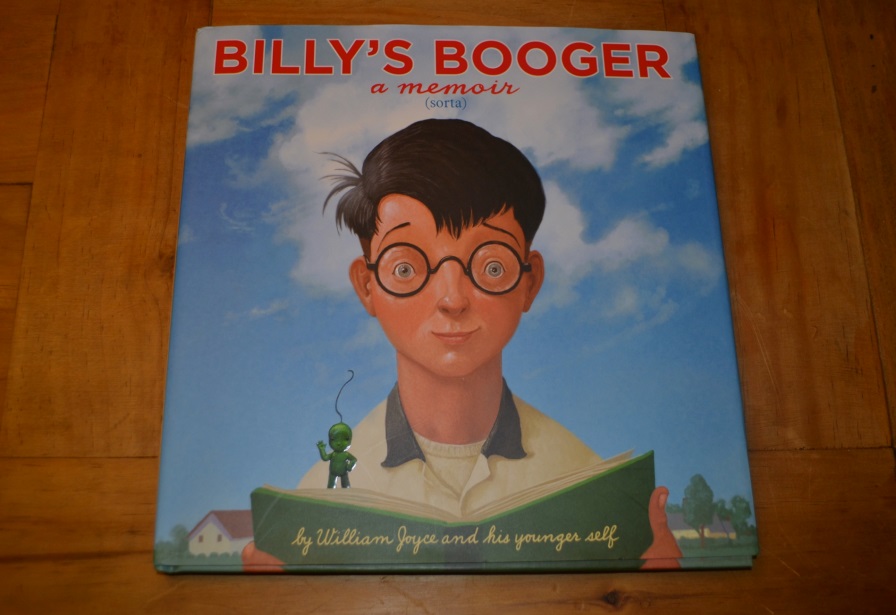 [Speaker Notes: Nicky]
Intermediate Decoding
First People’s Principles of Learning
Learning is holistic, reflexive, reflective, experiential, and relational (focused on connectedness, on reciprocal relationships, and a sense of place).
[Speaker Notes: Jillian 
Intermediate teachers can not assume that our students will all be able to decode words
Connect back to reading myth about learning to read being over in grade 3 
One way to teach these skills in the intermediate context is through inquiry
Students making their own meaning… coming to understand
Inquiry good because multiple entry points… 
We may have to teach kids
Breaking into syllables
Looking for smaller words in larger words 
Looking for base words
Using context clues
Reading prefixes and suffixes
This year, noticed my class was struggling with prefixes and suffixes and many were having a hard time using them in their writing and oral reading… formative assessment 
Talk about lesson…
Differentiation
Thinking about explicit skill building 
Assessment 
Making thinking visible…]
Intermediate Decoding
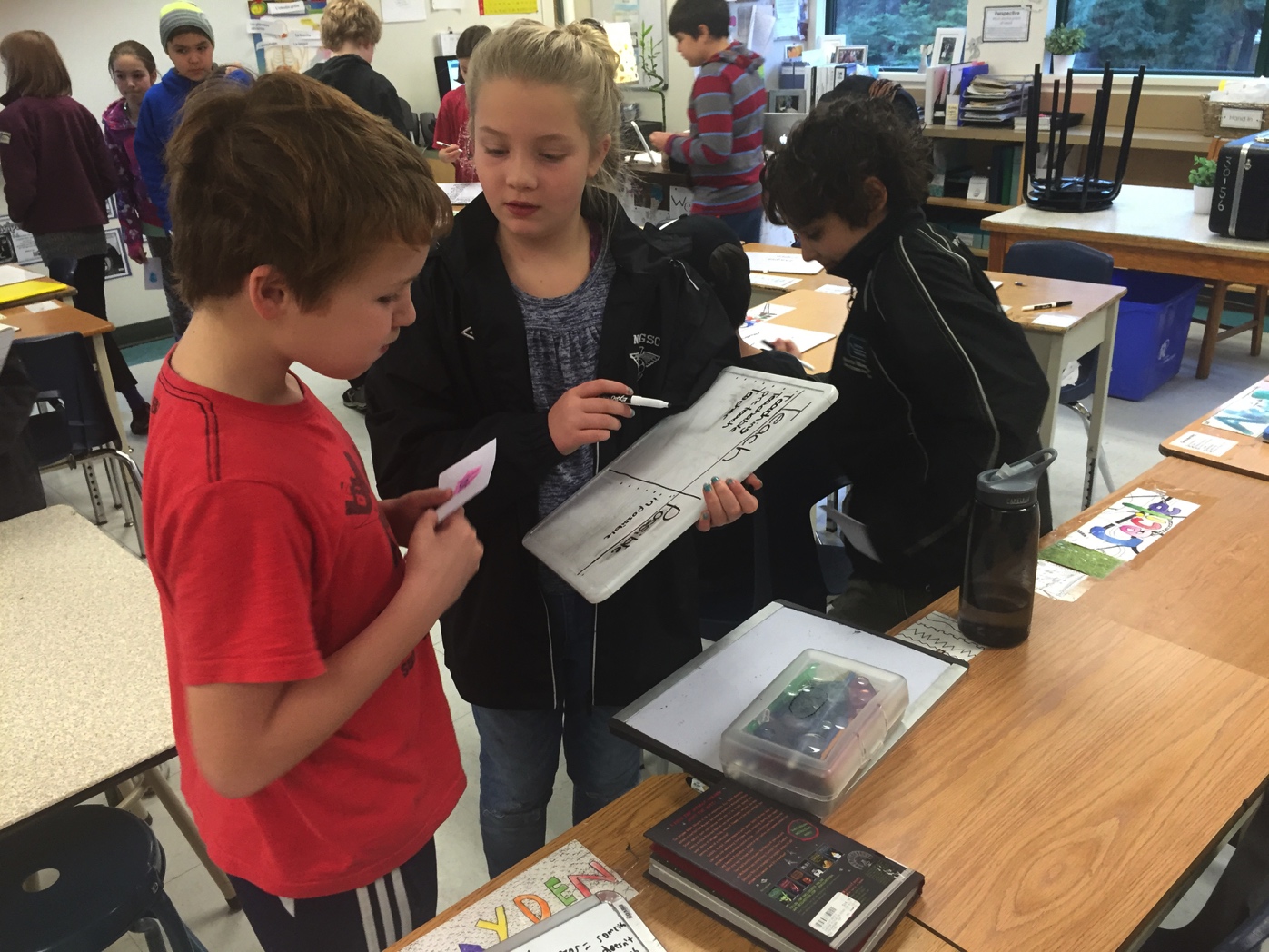 [Speaker Notes: Jillian]
Intermediate Decoding
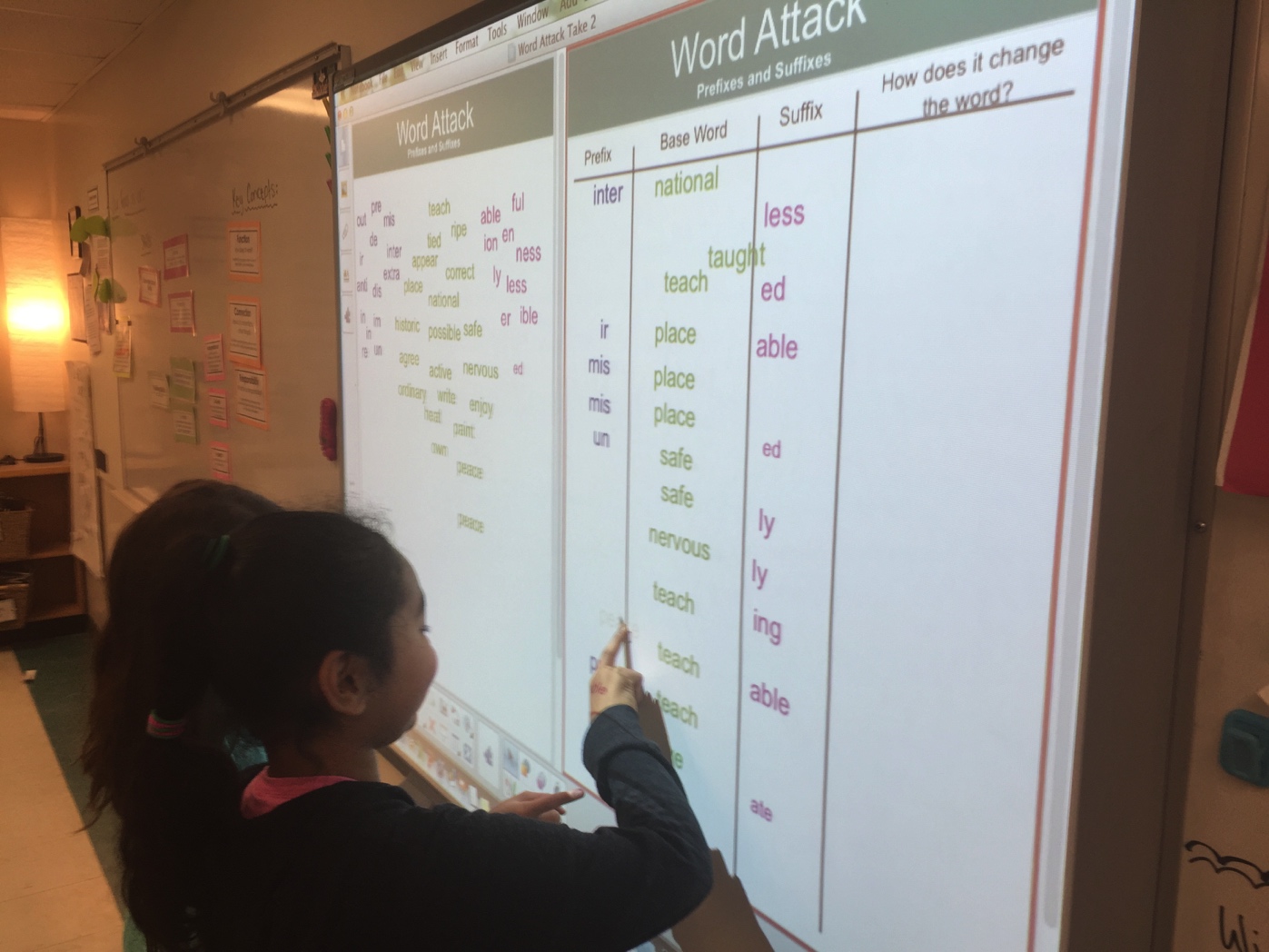 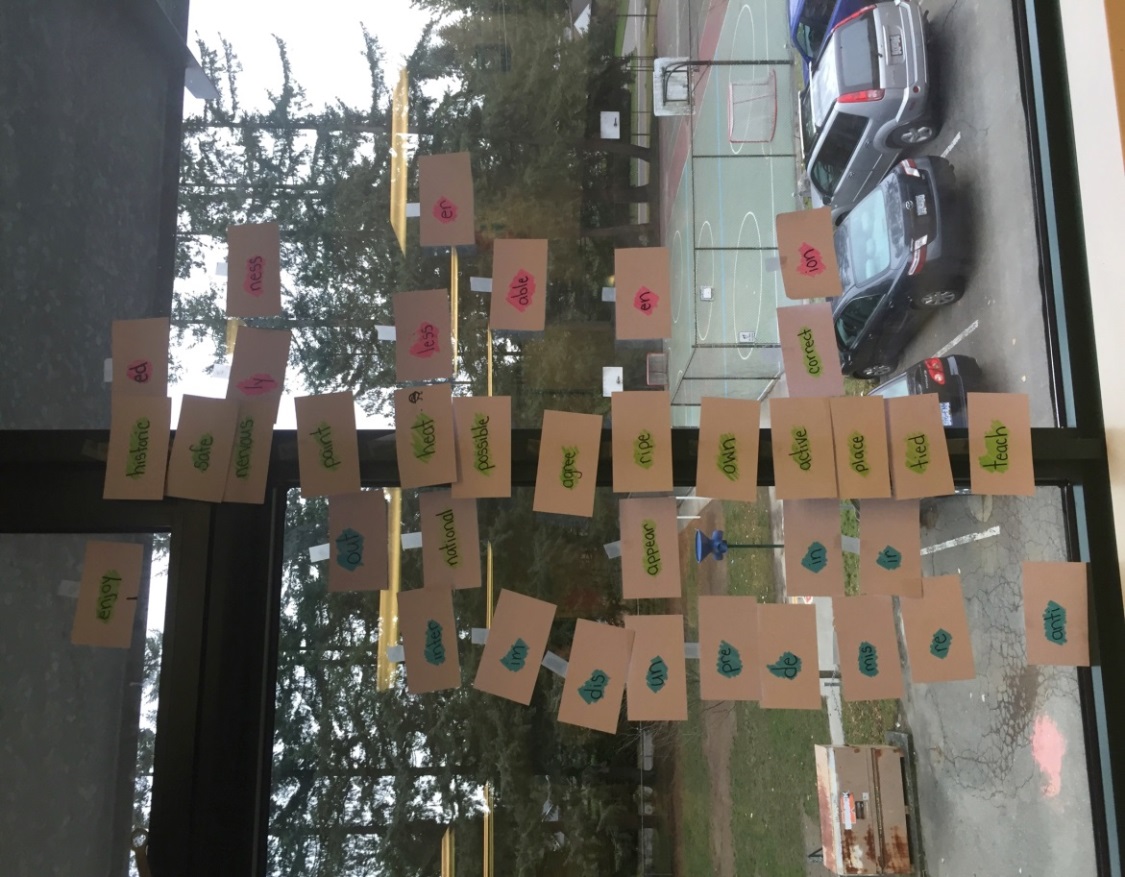 [Speaker Notes: Jillian

Also mention code chart on wall]
Intermediate Decoding
[Speaker Notes: Jillian

Formative assessment 
Differentiation]
Intermediate Decoding
Making Thinking Visible
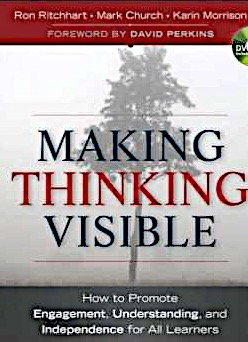 http://www.visiblethinkingpz.org
[Speaker Notes: Jillian 

Link lesson to this resource]
School Action Plan
Discuss today’s session with your school team. 

 Use your organizer to record your plan for your school.
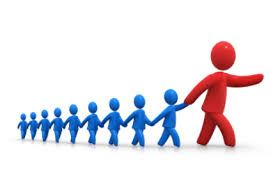 Please complete the email survey and 
check out the resources table.
 
Thank you for coming!
[Speaker Notes: Jillian 
Closing/Conclusion 
Direct back to note taking template
Discuss at table what you think the most salient points are for you to take back to your schools
Inform of the survey that will be sent, please complete the survey 


School Action Plan
Resource material 
Email Survey
Door prize 


https://cr4yrintermediate.wordpress.com]
Literacy Resources
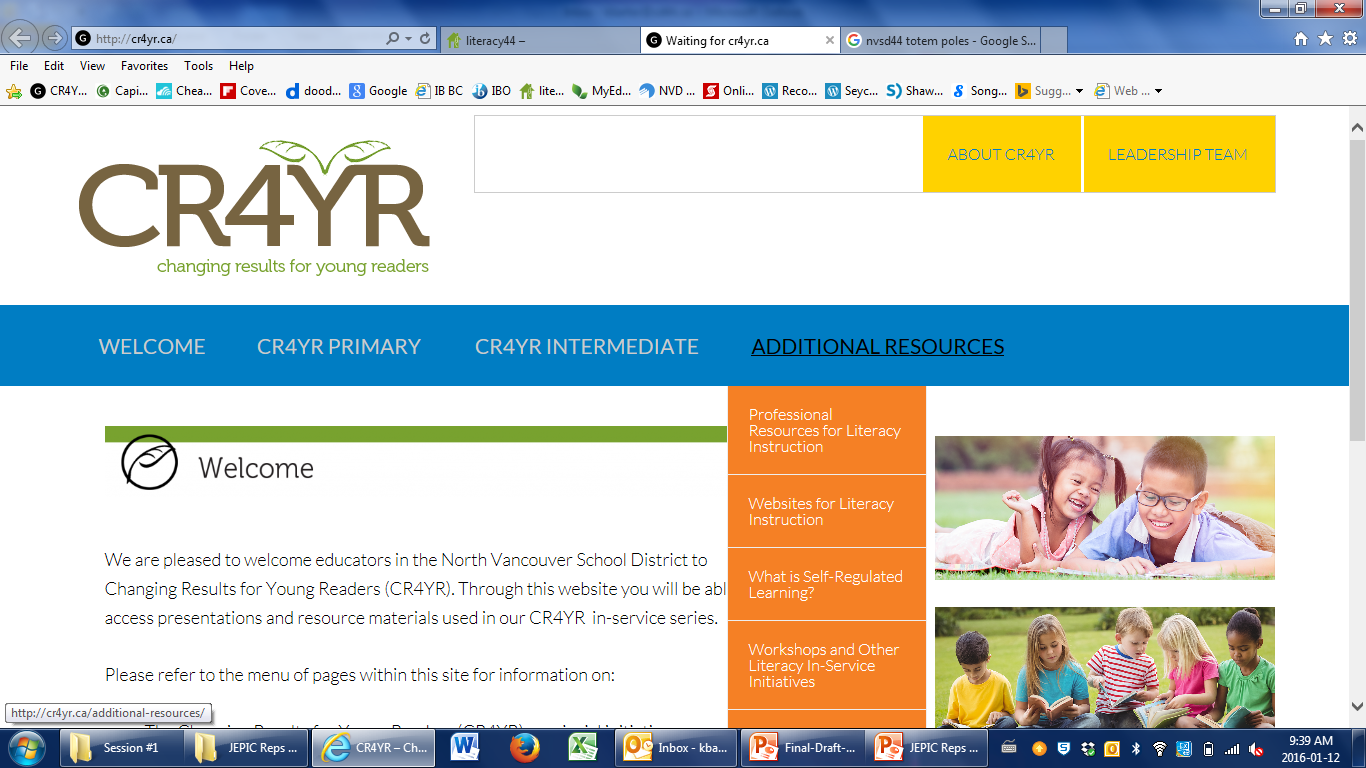 https://cr4yr.ca
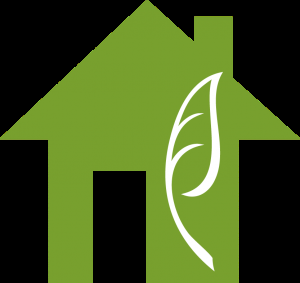 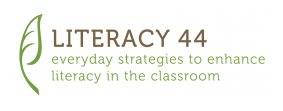 http://literacy44.ca
[Speaker Notes: Jillian

https://cr4yrintermediate.wordpress.com
literacy44.ca
CR4YR has handouts and information about each session
Literacy44 has the resources from Reading 44 and Writing 44, some may have had presentations about literacy44 at schools
All handouts at today’s sessions are available online… handouts for other sections 
Website links
Links to click from slide
Morning of… browser windows minimized and ready to pull up]